Intermagnet Meeting, Sopron, 28-29 May, 2023
Report on definitive data timelinesDefinitive Data Subcommittee
One-minute definitive data collectionSummary of 2019-2022 (last 4 years) (situation in mid-May, 2023)
!
One-minute definitive data collectionSummary of 2020, 2021, 2022 (situation at the beginning of mid May 2023)
Definitive 2020
(1.5 year after deadline)
		Received binary (step1):		111  IMOs
		After cross-checking (step2):		101   *1
		Fully accepted ( web? ):		101
*1     CYG, DED, JAI, KHB, ORC, PEG, SON, VAL, VOS, YAK   have not reached yet step2


 Definitive 2021
(8 months after deadline)
		Received binary (step1):	                      104 
 		After cross-checking (step2):		83 *2
		Fully accepted (web? ):		81 *3
*2     ASC, BSL, CBB, CYG, EYR, FCC, GAN, GCK, GDH, GUA, JAI, ORC, PEG, PET, SHU, SIT, SPG, TUC, UPS, VOS, YKC     have not reached yet step2
*3     NVS, IRT     have not reached yet step2


   

Definitive 2022
(2.5 months before deadline)
	Received binary (step1):	30  IMOs        (BRW, BSL, DUR, EBR, FRD, FUR, GDH, GUA, GUI, HER, HLP, HON, 
				 HUA, IZN, KMH, LER, NEW, ORC, PPT, SBL, SHE, SHU, SJG, SPT, 
				 TAM, TSU, TUC, VNA, WIC)
	After cross-checking (step2):	 6 IMOs  (EBR, FUR, IZN, LER, SPT, VNA)
	Fully accepted ( web? )	 6 IMOs  (                    -- II --                         )
Recent IRDS/DOI publications of 1-min definitive(not presented on previous INTERMAGNET meetings)
IRDS2018  (1991-2018) DOI fully released in 2021








IRDS2019  (1991-2019) DOI fully released in 2022










=================================================================

The compilation IRDS2020 (1991-2020) is in progress
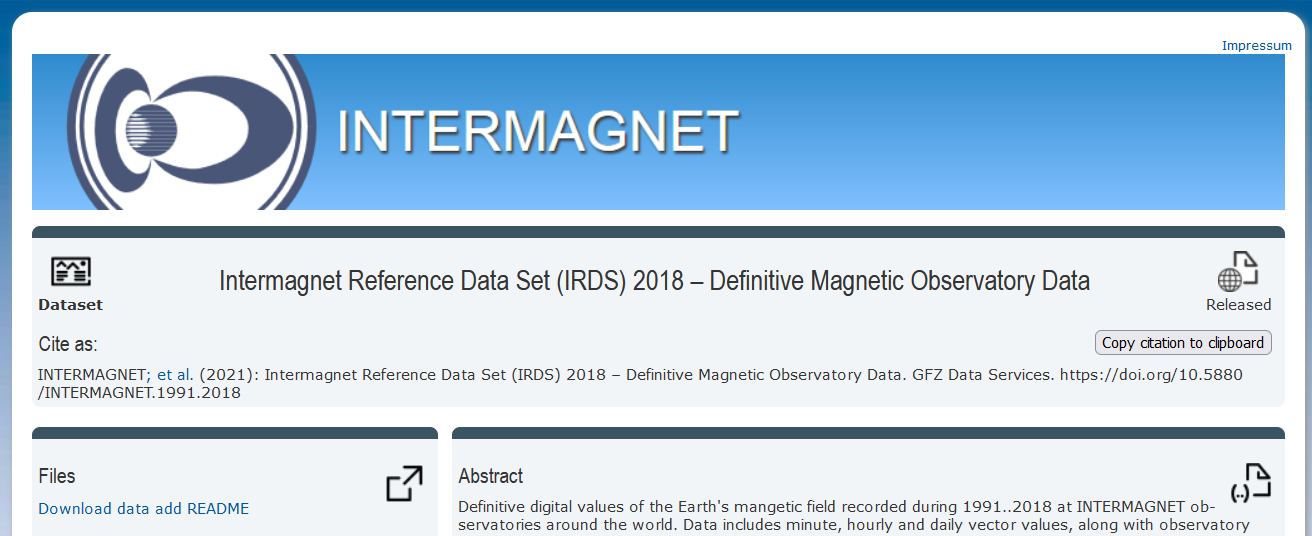 2018     110 IMOs
1991-2018     148 IMOs
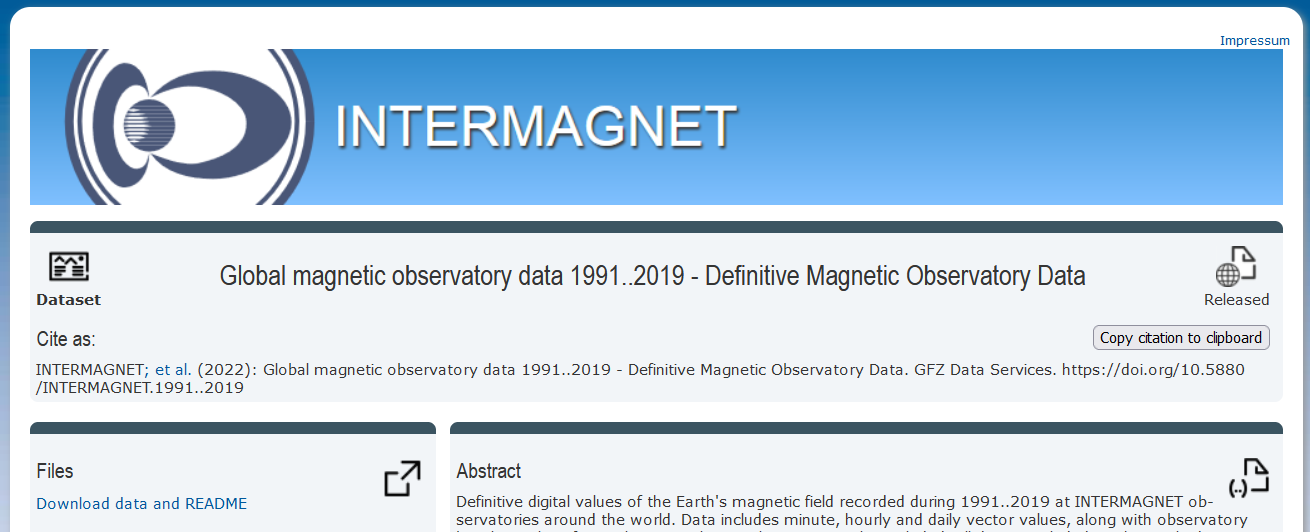 2019     110 IMOs
1991-2019     150 IMOs
2020     100 IMOs
1991-2020     150 IMOs
Summary of released DOI so far
Thank you for your attention !